Игра «Будь внимателен»
Каламбуры
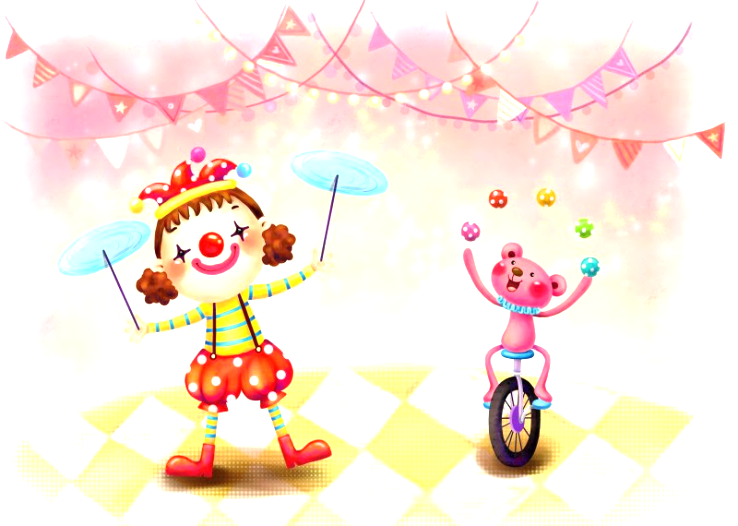 Слово «каламбур» составлено из итальянских слов Каломо – «перо» и Бурларе – «шутить», т.е. «шутить пером».
Каламбуры
Медведь и осы.

Нёс медведь, шагая к рынку.
На продажу мёду крынку.
Вдруг на мишку – вот напасть!
Осы вздумали напасть.
Мишка с армией осиной
Дрался вырванной осиной.
Мог ли в ярость он не впасть,
Если осы лезли в пасть?
Жалили, куда попало,
Им за это и попало.
                         Я.Козловский
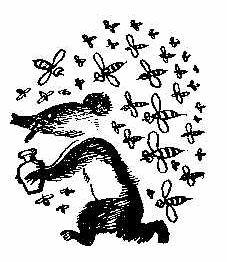 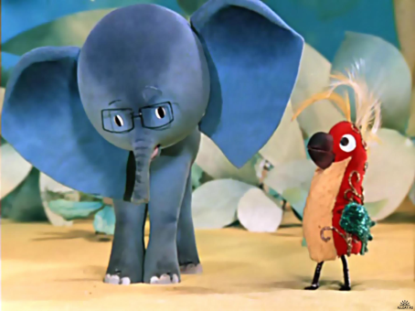 Испорченная
 погода.
- Сначала мы с
тобой нападём 
на след, - сказал попугай.
- Не надо! – испугался слонёнок.
- Почему? – удивился попугай.
- Ну… - смутился слонёнок, - мы на него нападём, он даст сдачи, получится драка. Не надо. 
Г.Остер
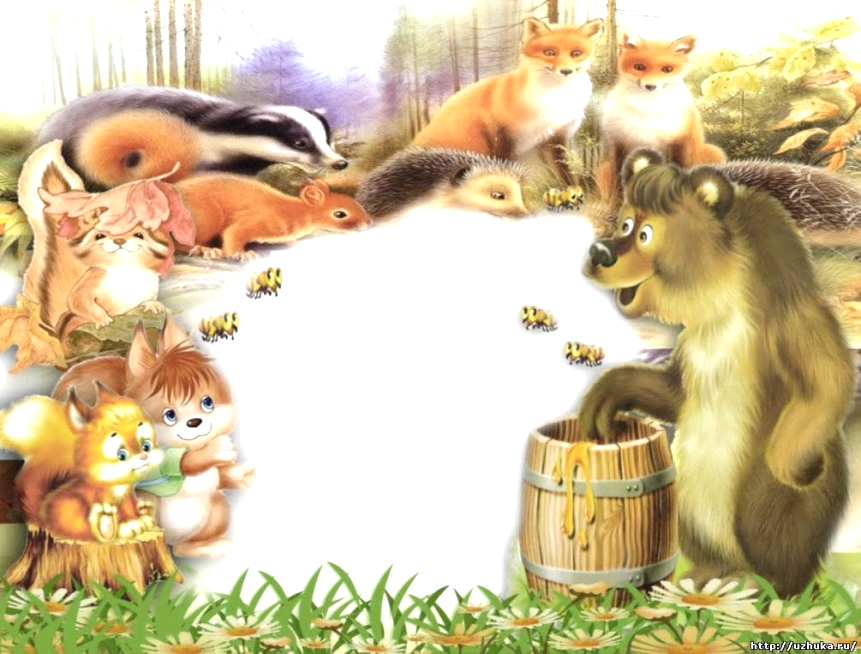 Каламбуры
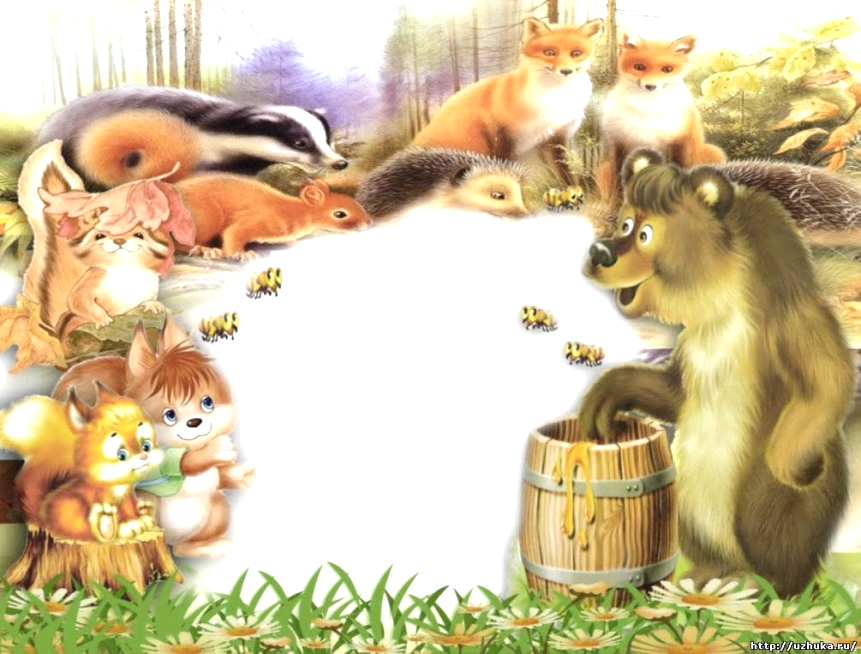 Каламбуры
. . .  из норки
. . .  у  . . .  норки
. . .   у лисички
. . .    лисички
Суслик выскочил из норкиИ спросил у рыжей норки:- Где вы были?- У лисички.- Что вы ели там?- Лисички.                 (Я.Козловский)
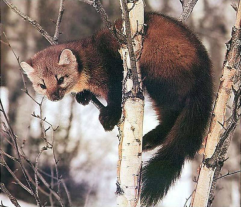 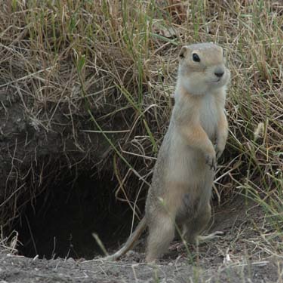 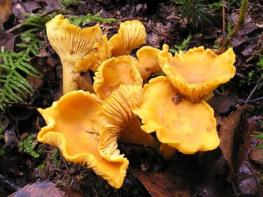 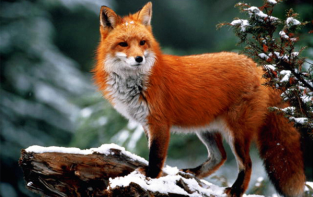